Απογραφή Επενδύσεων 18μηνο 07/2012 – 12/201315 Ιανουαρίου 2014
15/01/2014
Περίληψη
Εντάχθηκαν 3 νέα έργα στο καθεστώς «Fast-Track», συν. Π/Υ €1,4 δισ. με αναμενόμενη δημιουργία 3.100 θέσεων εργασίας. 
Επιλέχθηκε ο αγωγός TAP για τη μεταφορά αερίου από Αζερμπαϊτζάν στην Ευρώπη, 60% του οποίου θα περάσει από την Ελλάδα, συν. Π/Υ €1,5 δισ. με αναμενόμενη δημιουργία 12.000 θέσεων εργασίας.
Εντάχθηκαν 14 νέα έργα στο καθεστώς ΣΔΙΤ (Συμπράξεις Δημοσίου-Ιδιωτικού Τομέα). Συν. Π/Υ €1,8 δισ.
Εισροές Ξένων Κεφαλαίων για εξαγορές, συγχωνεύσεις και επεκτάσεις δραστηριοτήτων, συνολικού ύψους €1,5 δισ.
Αιτήσεις για ένταξη επιχειρηματικών σχεδίων στις διατάξεις του Αναπτυξιακού Νόμου συν. Π/Υ €1,8 δισ. από το οποίο το €1,0 δισ. αφορά στην Γεν. Δ/νση Ιδιωτικών Επενδύσεων (ΓΔΙΕ).
Εισροές ξένων κεφαλαίων μέσω Χρηματιστήριο Αθηνών €2,42 δισ, αύξηση κεφαλαιοποίησης 275%, αύξηση Γεν. Δείκτη 190%.
Μείωση spread Ελληνικών ομολόγων κατά 1.766 μονάδες βάσεις
2
Περιεχόμενα
A.	Στρατηγικές Επενδύσεις & Fast Track
B.	Συμπράξεις Δημοσίου-Ιδιωτικού Τομέα (ΣΔΙΤ)
Γ.	Ξένες Επενδύσεις
Δ.	Υλοποίηση Αναπτυξιακού Νόμου
Ε.	Στοιχεία Χ.Α.Α.
3
Μέρος Α
Στρατηγικές Επενδύσεις & Fast Track
Loyalward Ltd. Ίτανος Γαία
Pravita Estate Holding
Kilada Hills – Dolphin Capital
Trans-Adriatic Pipeline (TAP)
4
Fast Track
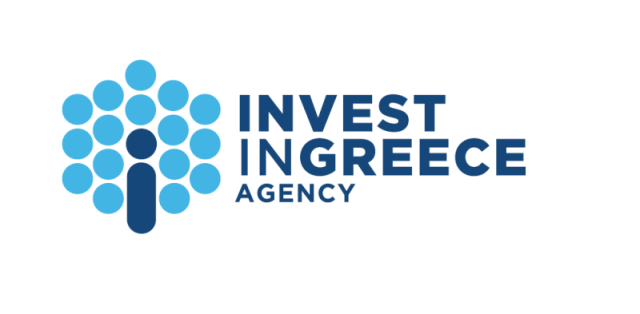 Έργο:
Loyalward Ltd. – Ίτανος Γαία
Σύντομη περιγραφή:
5 ξενοδοχεία, γήπεδο γκολφ και κέντρο ευεξίας στην Κρήτη
Ένταξη στο καθεστώς Fast Track 20/09/2012
Προϋπολογισμός
€ 267 εκ.
Τομέας
Τουρισμός
Θέσεις Εργασίας
1.200
Κατάσταση
Σε εξέλιξη
5
Fast Track
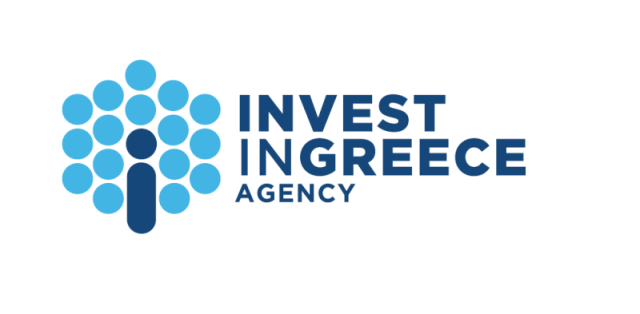 Έργο:
Pravita Estate Holdings
Σύντομη περιγραφή:
3 ξενοδοχεία, 3 συγκροτήματα τουριστικών κατοικιών, 4 γήπεδα γκολφ, συνεδριακό κέντρο και  προπονητικό κέντρο στη Χαλκιδική
Ένταξη στο καθεστώς Fast Track 25/09/2013
Προϋπολογισμός
€ 726 εκ.
Τομέας
Τουρισμός
Θέσεις Εργασίας
1.343
Κατάσταση
Σε εξέλιξη
6
Fast Track
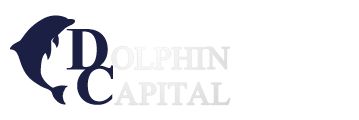 Έργο:
Kilada Hills – Dolphin Capital
Σύντομη περιγραφή:
Σύνθετο τουριστικό συγκρότημα στην Κοιλάδα Αργολίδας που συμπεριλαμβάνει ξενοδοχείο, 448 κατοικίες, γήπεδο γκολφ και beach club σε συνολική έκταση 2.000 στρεμμάτων. 
Ένταξη στο καθεστώς Fast Track, 25/09/2013
Προϋπολογισμός
€ 726 εκ.
Τομέας
Τουρισμός
Θέσεις Εργασίας
1.343
Κατάσταση
Σε εξέλιξη
7
Στρατηγικές Επενδύσεις
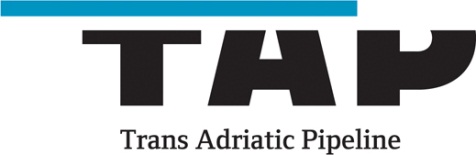 Έργο:
Trans Adriatic Pipeline – TAP
Σύντομη περιγραφή:
Κοινοπραξία: ΒP, SOCAR, STATOIL, FLUXYS, TOTAL, E.ON., AXPO. Το 60% της επένδυσης εγκαθίσταται στην Ελλάδα.
Αγωγός φυσικού αερίου από τα κοιτάσματα Shah Deniz, Αζερμπαϊτζάν, στην Ιταλία, μέσω Ελλάδος (60%) και Αλβανίας
Δυνητική συμμετοχή του Ελληνικού Δημοσίου. Δεν απαιτείται επιδότηση ή άλλη οικονομική υποστήριξη από κυβερνήσεις
Εξέλιξη: ΜΠΕ σε δημόσια διαβούλευση. Διαδικασία αγοράς ή απαλλοτρίωσης γης
17/12/2013: Ενεκρίθη “Resolution to Construct”
Προϋπολογισμός
€ 1,5 δισ.
Τομέας
Ενέργεια
Θέσεις Εργασίας
12.000
Κατάσταση
Σε εξέλιξη
8
Μέρος Β
Συμπράξεις Δημοσίου-Ιδιωτικού Τομέα (ΣΔΙΤ)
Διαχείριση Απορριμμάτων – Πρόγραμμα «ΑΥΓΕΙΑΣ»
Έργα Πληροφορικής & Τηλεπικοινωνιών (ICT)
Έργα Υποδομών
9
ΣΔΙΤ – ΠΡΟΓΡΑΜΜΑ «ΑΥΓΕΙΑΣ»
10
ΣΔΙΤ – ICT
Έργο:
Ευρυζωνικές Υποδομές σε αγροτικές «λευκές» περιοχές
Σύντομη περιγραφή:
Αναμένεται η υποβολή δεσμευτικών προσφορών
Τομέας
Πληροφορική / Τηλεπικοινωνία
Προϋπολογισμός
€ 161 εκ.
11
ΣΔΙΤ – ΥΠΟΔΟΜΕΣ
12
Μέρος Γ
Ξένες Επενδύσεις
Εξαγορές & Συγχωνεύσεις
Επεκτάσεις Δραστηριοτήτων
13
15/01/2014
Εξαγορές & Συγχωνεύσεις 1/2
14
14
15/01/2014
Εξαγορές & Συγχωνεύσεις 2/2
15
15
15/01/2014
Επέκταση Δραστηριοτήτων 1/2
16
16
15/01/2014
Επέκταση Δραστηριοτήτων 2/2
17
17
15/01/2014
Μέρος Δ
Υλοποίηση Αναπτυξιακού Νόμου
18
Πληρωμές
*	Σύνολο εγκριθέντων πληρωμών που δεν μπορούσαν να εκταμιευθούν εντός του 2013 λόγω επίτευξης του 100% του ΠΔΕ.
19
Μέρος Ε
Στοιχεία Χ.Α.Α. 
Κεφαλαιοποίηση & Γεν. Δείκτης Χ.Α.Α. 
Καθαρές Εισροές/Εκροές Ξένων & Εγχώριων Κεφαλαίων
Spread 10-ετούς Ομολόγου
20
Κεφαλαιοποίηση & Γεν. Δείκτης Χ.Α.Α.
Πηγή: Χ.Α.Α.
21
€2,42 δισ. οι εισροές των ξένων κεφαλαίων το 18μηνο 07/2012 – 12/2013
926
926
Πηγή: Χ.Α.Α.
22
Spread 10-ετούς Ομολόγου
Πηγή: Χ.Α.Α.
23